CHỦ ĐỀ 1
PHẤN ĐẤU HOÀN THIỆN BẢN THÂN
NHIỆM VỤ 5

THỂ HIỆN SỰ NỖ LỰC VƯỢT QUA KHÓ KHĂN ĐỂ HOÀN THIỆN BẢN THÂN
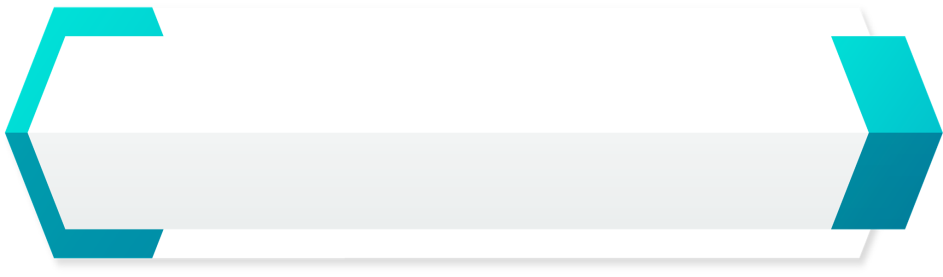 HOẠT ĐỘNG 2
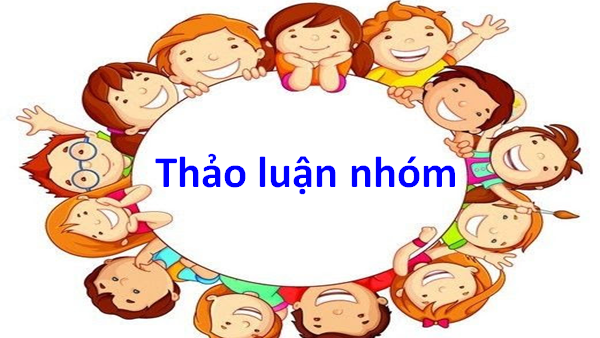 Thực hiện các nhiệm vụ sau đây
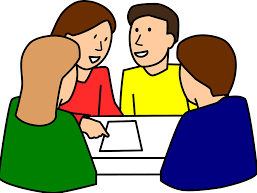 HOẠT ĐỘNG 2
Nhiệm vụ 2
Nhiệm vụ 1
Đề xuất cách hoàn thiện bản thân trong các trường hợp
Đưa ra một số cách vượt qua khó khăn để hoàn thiện bản thân
TH1
Mong muốn thay đổi thói quen thức khuya học bài
TH2
Mong muốn trở nên tự tin trong giao tiếp với mọi người
HOẠT ĐỘNG 3
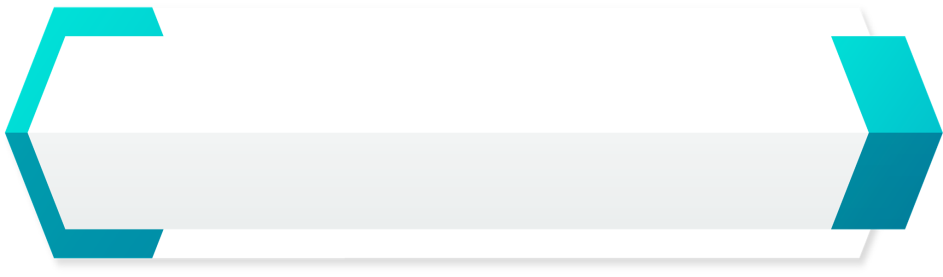 Một số cách vượt qua khó khăn để hoàn thiện bản thân
Xác định nguyên nhân của khó khăn để tìm ra giải pháp
Kiên trì, bền bỉ theo đuổi mục tiêu
Suy nghĩ tích cực và lạc quan
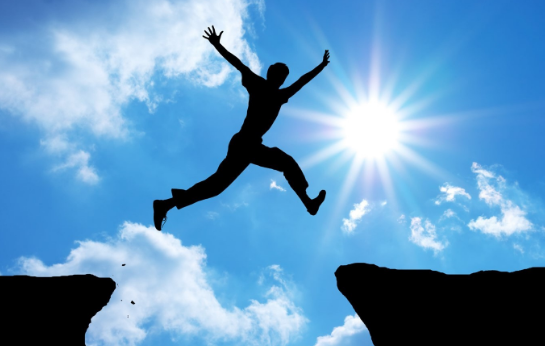 Tìm kiếm sự trợ giúp từ mọi người khi thực sự cần thiết.
Tập trung vào ưu điểm và thế mạnh của bản thân
HOẠT ĐỘNG 3
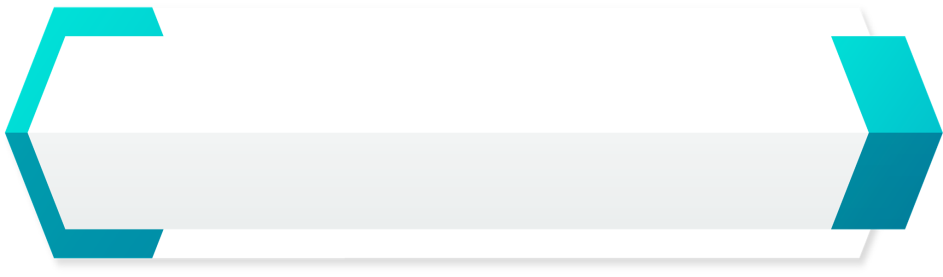 Cách hoàn thiện bản thân trong hai trường hợp
Trường hợp 2
Rèn luyện cách sử dụng ngôn ngữ mạch lạc khi giao tiếp.
Kết hợp ngôn ngữ cơ thể phù hợp: tư thế, cử chỉ, nét mặt..
Tập trung vào trả lời đúng trọng tâm, tránh lan man.
Tự rèn luyện nói trước gương
Tăng cường các cuộc nói chuyện với bạn bè, người thân.
Tìm hiểu các kỹ thuật giao tiếp và cách áp dụng chúng vào giao tiếp hàng ngày.
Trường hợp 1
Sắp xếp giờ sinh hoạt, học tập hợp lí.
Lựa chọn không gian học tập phù hợp, thoáng mát, thoải mái. 
Hạn chế sử dụng ti vi, điện thoại, mạng xã hội trong khi học để tập trung
Khắc phục các yếu tố khách quan bên ngoài cắt ngang việc học
Không uống các chất kích thích gây khó ngủ trước khi đi ngủ. 
Ấn định giờ đi ngủ để cơ thể được nghỉ ngơi.
NHIỆM VỤ 6

THU HÚT CÁC BẠN CÙNG PHẤN ĐẤU HOÀN THIỆN BẢN THÂN
HOẠT ĐỘNG 1
Nhiệm vụ 2
Đề xuất cách thu hút các bạn cùng phấn đấu hoàn thiện bản thân trong các tình huống sau
Nhiệm vụ 1
Em hãy đưa ra các biện pháp thu hút các bạn cùng phấn đấu hoàn thiện bản thân
M thường xuyên tập thể thao nên cơ thể săn chắc và khoẻ mạnh, trong khi cậu bạn thân của M lại rất lười tập thể thao. M muốn thuyết phục bạn cùng tập luyện. M nên thuyết phục bạn như thế nào?
H là người tích cực học tập và luôn đặt ra mục đích phấn đấu rất rõ ràng. Tuy nhiên, H ít tham gia các hoạt động tập thể nên kĩ năng xã hội còn hạn chế. Trong khi đó, bạn thân của H lại rất nhiệt tình với các hoạt động phong trào, cởi mở và thân thiện. T nên thu hút H vào các hoạt động chung như thế nào?
HOẠT ĐỘNG 1
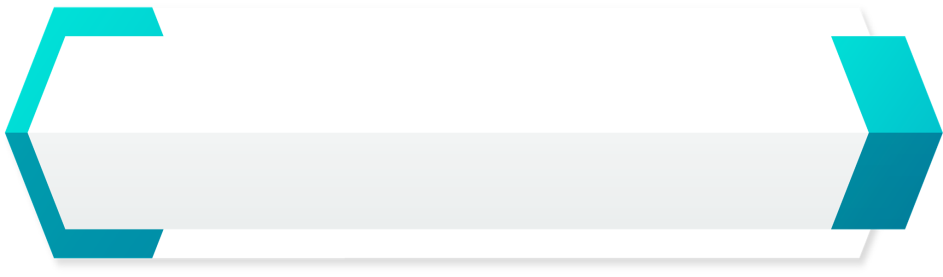 Biện pháp thu hút các bạn cùng phấn đấu hoàn thiện bản thân
Tự mình trở thành tấm gương trong rèn luyện và phấn đấu, tạo hiệu ứng ảnh hưởng đến các bạn
Đưa ra lời khuyên giúp bạn thay đổi những hành vi và việc làm chưa phù hợp
Chia sẻ với bạn những tấm gương thành công trong học tập và cuộc sống
Thuyết phục bạn cùng thực hiện một số việc làm góp phần hoàn thiện bản thân
Giúp đỡ bạn khi gặp khó khăn trong việc hoàn thiện bản thân
HOẠT ĐỘNG 1
M thường xuyên tập thể thao nên cơ thể săn chắc và khoẻ mạnh, trong khi cậu bạn thân của M lại rất lười tập thể thao. M muốn thuyết phục bạn cùng tập luyện. M nên thuyết phục bạn như thế nào?
Đưa ra lợi ích của việc thường xuyên tập thể thao.
Khuyên bạn lên kế hoạch tập thể thao để có cơ thể khoẻ mạnh
Đề xuất tập luyện cùng bạn để bạn có thêm động lực thực hiện
HOẠT ĐỘNG 1
H là người tích cực học tập và luôn đặt ra mục đích phấn đấu rất rõ ràng. Tuy nhiên, H ít tham gia các hoạt động tập thể nên kĩ năng xã hội còn hạn chế. Trong khi đó, bạn thân của H lại rất nhiệt tình với các hoạt động phong trào, cởi mở và thân thiện. T nên thu hút H vào các hoạt động chung như thế nào?
Đưa ra lợi ích khi tham gia các hoạt động tập thể
Phân tích để bạn H thấy được sự cần thiết của kĩ năng xã hội trong cuộc sống
Rủ H cùng tham gia một số hoạt động mà T đang tham gia
HOẠT ĐỘNG 2
Chia sẻ cảm xúc của em khi thuyết phục thành công các bạn cùng rèn luyện hoàn thiện bản thân
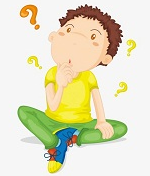 Chia sẻ cá nhân